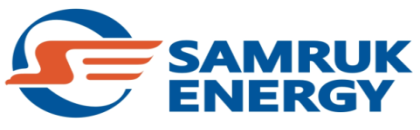 Отчет руководства о результатах финансово-хозяйственной деятельности  (MD&A) и исполнении ключевых КПД
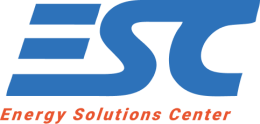 млн. тенге
Доходы от реализации продукции за 1 квартал 2025 года составили 571,28 млн. тенге, что выше аналогичного прошлого года за счет увеличения стоимости услуг, а также заключения новых доходных договоров.
Доходы от финансирования за 1 квартал 2025 года составили  0,93  млн. тенге, где  отражены доходы по вознаграждениям по депозитам от размещенных вкладов в банках второго уровня АО «Forte Bank». 
Себестоимость за 1 квартал 2025 года составила  371,04 млн. тенге за счет увеличение должностных окладов на 6,5% и роста услуги по гражданско-правовым договорам на 12%, а также увеличение аренды помещений.  
Общие и админ. расходы за 1 квартал 2025 года составили 71,14 млн. тенге за счет увеличение должностных окладов на 6,5%.
EBITDA за 1 квартал 2025 года составила 178,43 млн. тенге  за счет увеличения роста доходов. 
Итоговая прибыль за 1 квартал 2025 года составила 82,25 млн. тенге связано с увеличением доходов и оптимизации расходов.
1
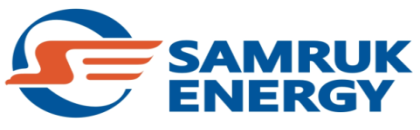 Анализ руководством компании финансового состояния и результатов деятельности (MD&A)
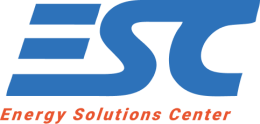 2